MAN-535 Araştırma Yöntemleri
Çağ Üniversitesi 
Sosyal Bilimler Enstitüsü
İşletme Yönetimi Yüksek Lisans Prog.
2017-2018  Bahar dönemi
Salı: 18:30-21:30
Doç.Dr.Eda Yaşa Özeltürkay,
edayasa@cag.edu.tr
edayasa@gmail.com
Araştırma Yöntemleri Dersiİçerik:
Bilimsel yöntem ve bilim felsefesi
Bilimsel araştırma süreci ve araştırma sorunsalı belirleme
Araştırmanın kavramsal çerçevesi: kuram, model, hipotez,değişken ve işlemselleştirme
Sunum ve rapor  hazırlama teknikleri (APA & Paraphrasing)
Araştırma evreni ve örnekleme
İşletimsel tanımlama ve ölçme
Veri toplama teknikleri
Veri işlemeye hazırlık,temel istatistiki ölçüler ve analiz türleri 
Bilimsel araştırmada veri: birincil ve ikincil veriler
SPSS programı ve veri girişi
Nitel araştırma yöntem ve teknikleri
Nicel analizler: Farklılık testleri
Nicel analizler: ilişki testleri
Güvenilirlik ve geçerlilik testleri örnekler
Sunumlar
Bilimsel araştırma aşamaları(süreci)
1. Araştırma sorunsalı belirleme
Araştırma konu ve sorunsalı belirleme kaynakları
Önceki çalışmalar,tezler, makaleler,bildiriler, raporlar
Bookmarking-İşaretleme
Özellikle internet kaynaklarını incelerken iyi bir çalışmaya rastlarsanız, daha sonr direk ulaşmak için onu favorilerinize ekleyebilirsiniz!
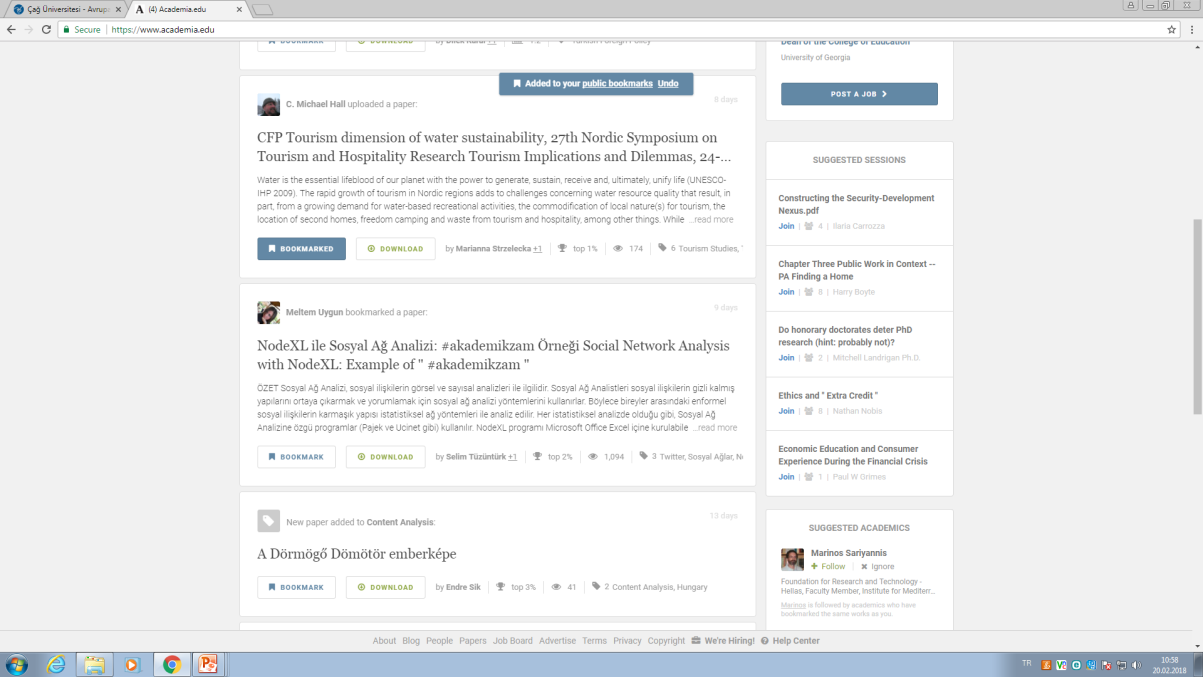 Türkiye: https://tez.yok.gov.tr/UlusalTezMerkezi/
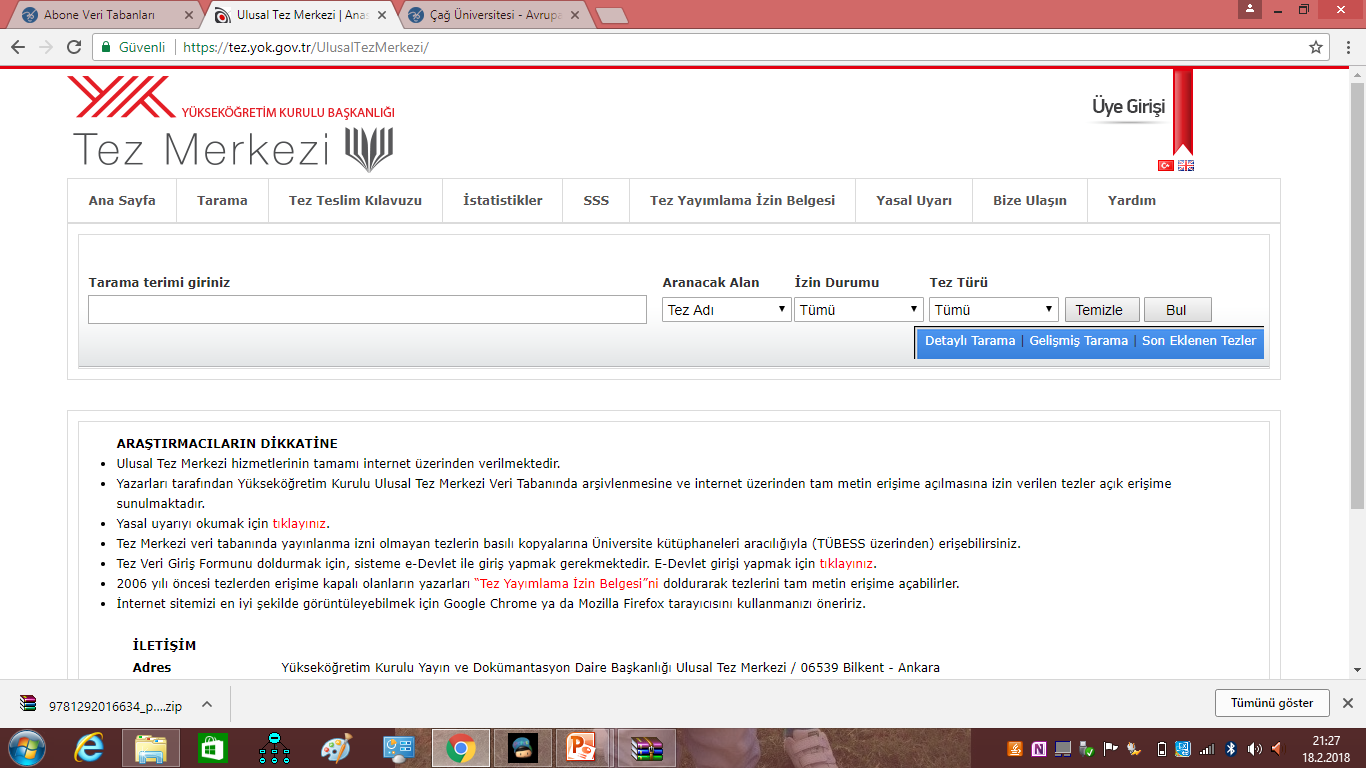 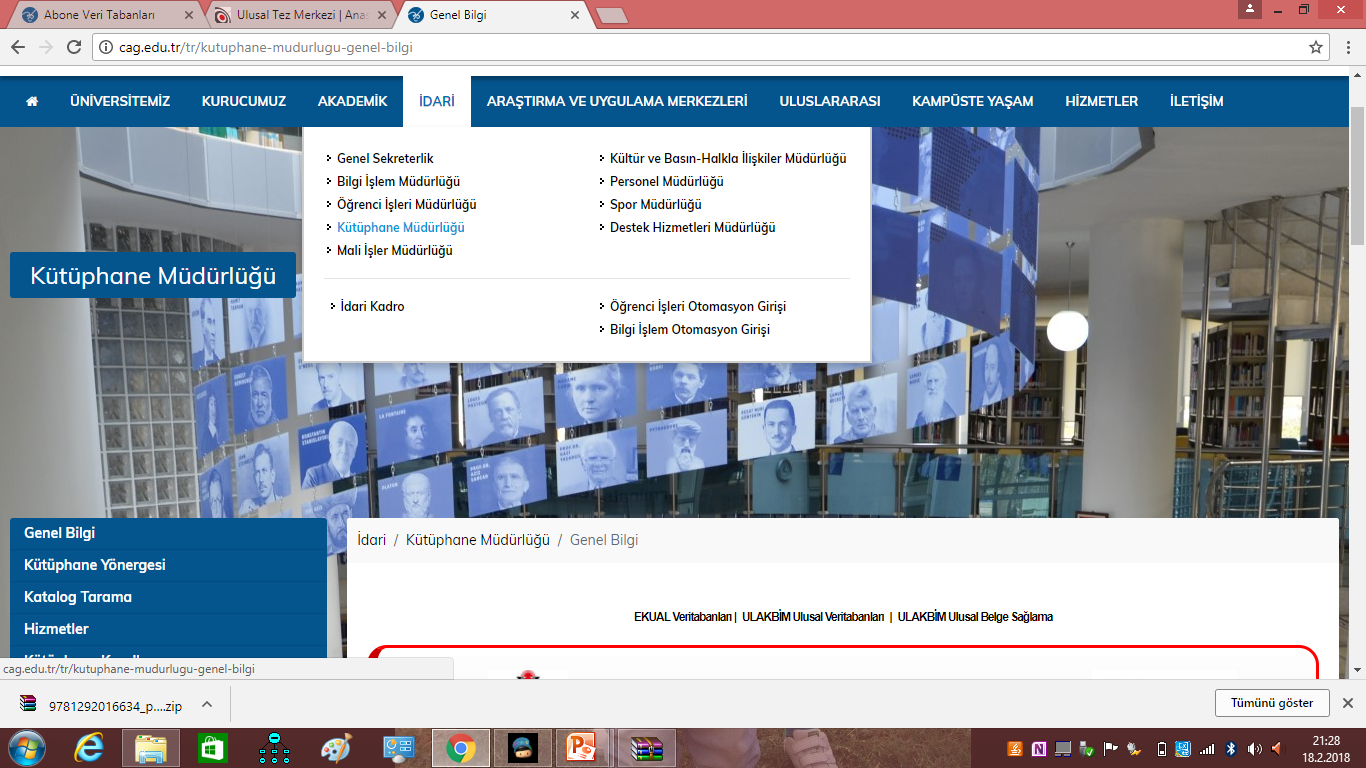 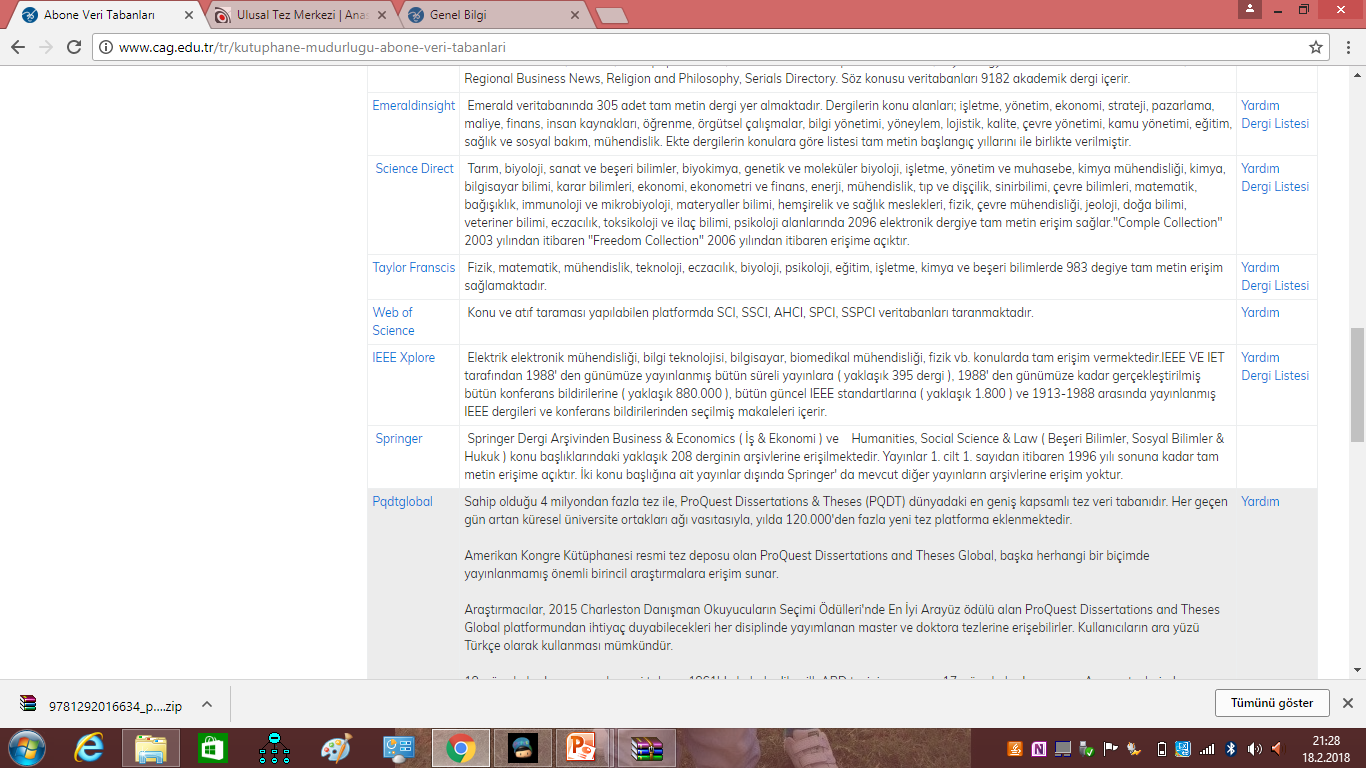 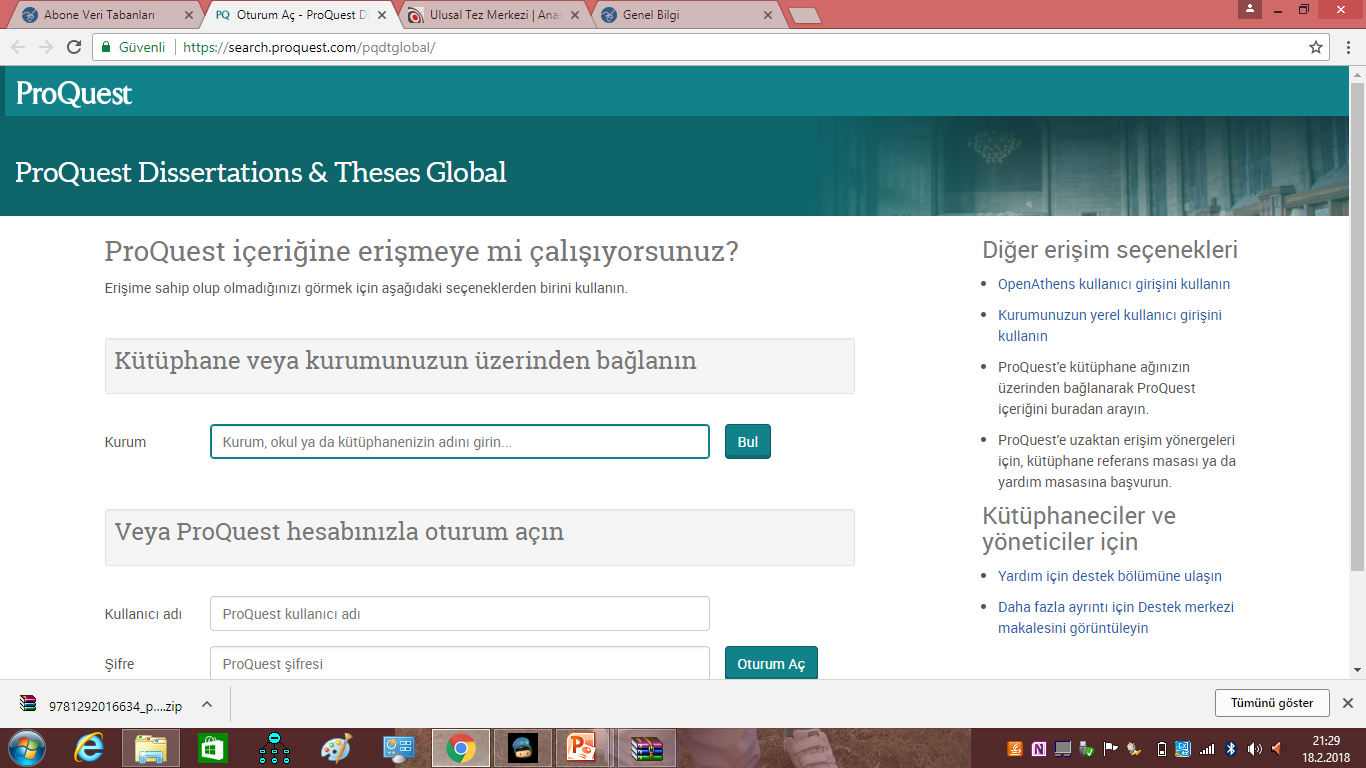 Yurtdışı: https://search.proquest.com/pqdtglobal/index
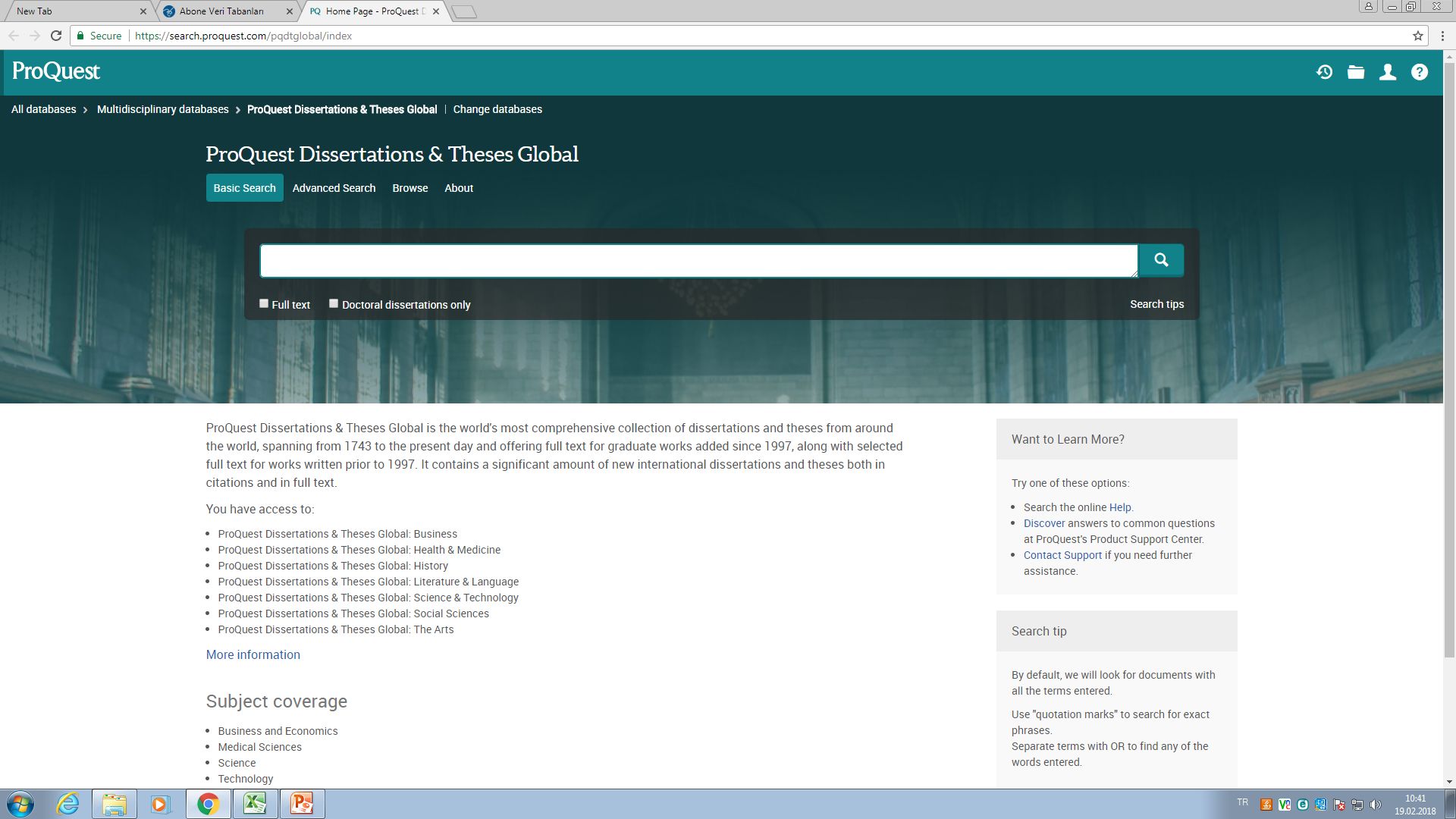 Örnek doktora tezi...
https://search.proquest.com/pqdtglobal/docview/1027130438/fulltextPDF/E53B140C14B4472PQ/2?accountid=15560
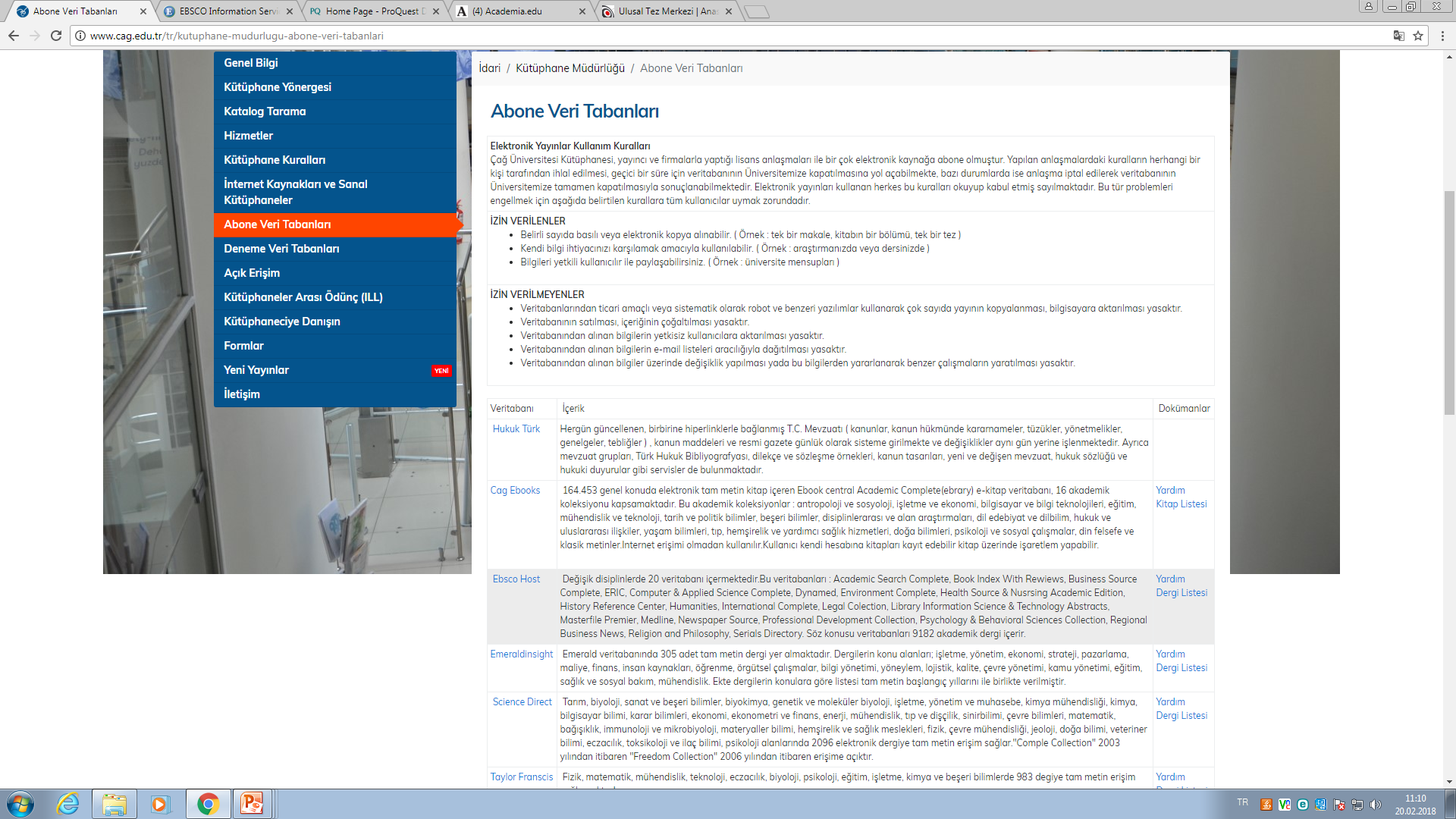 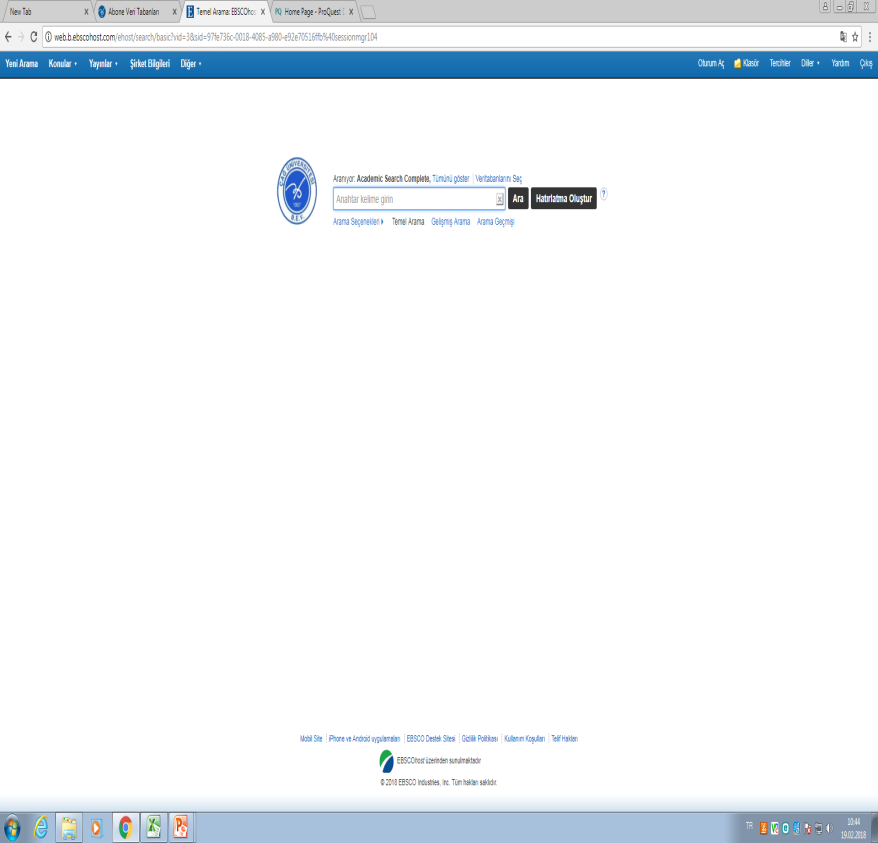 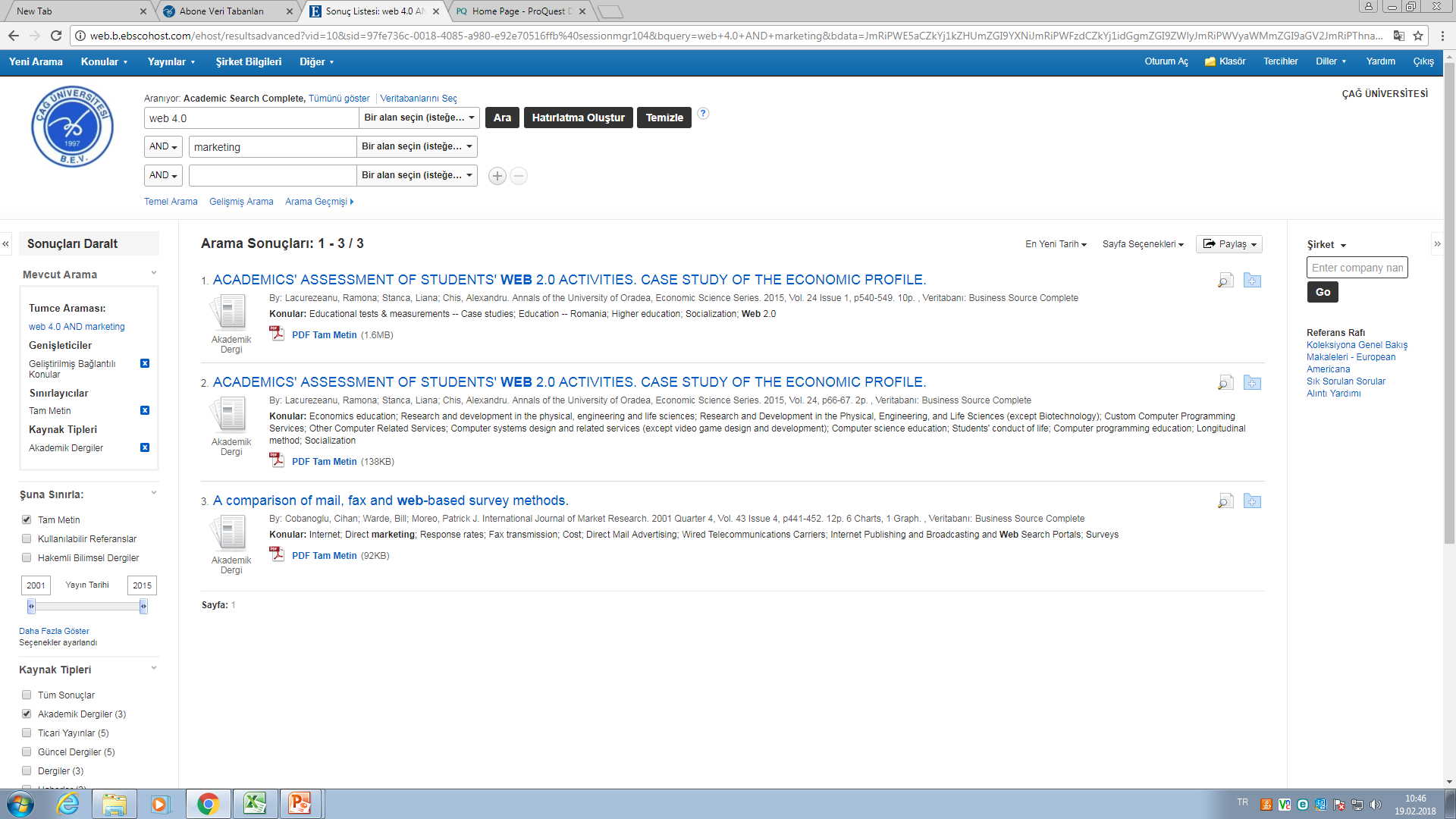 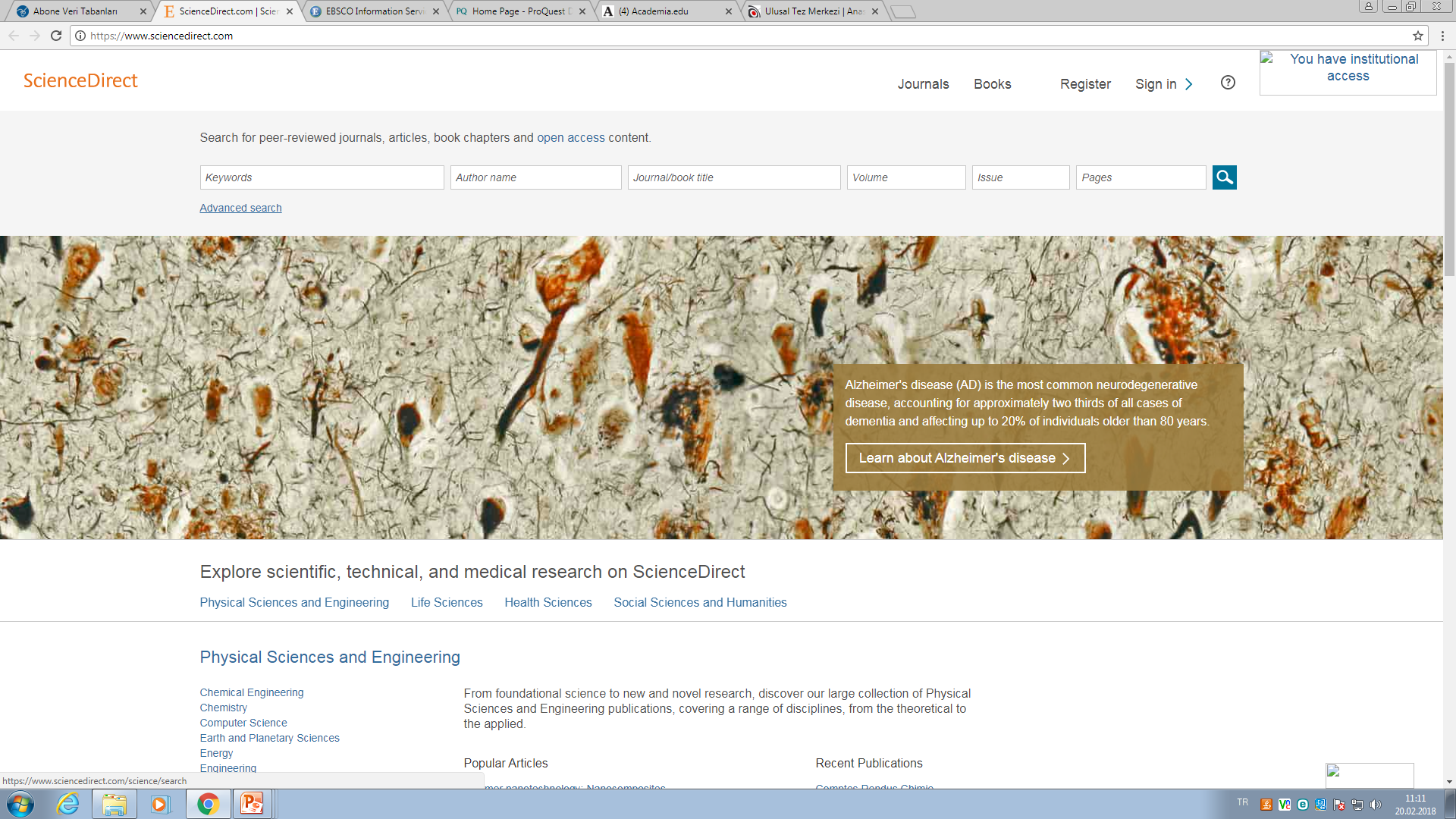 https://www.sciencedirect.com/
Google arama...
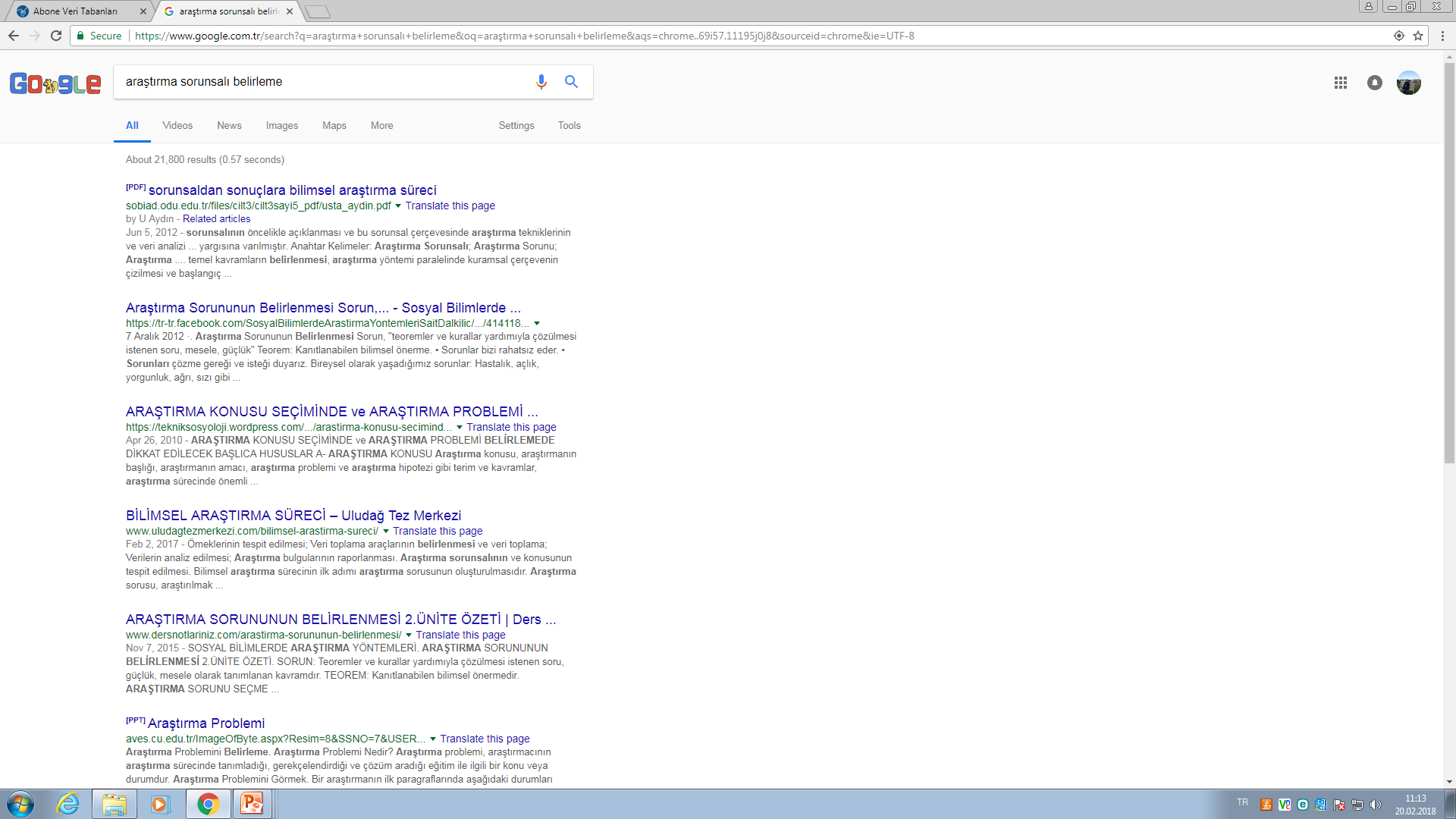 Google akademik…
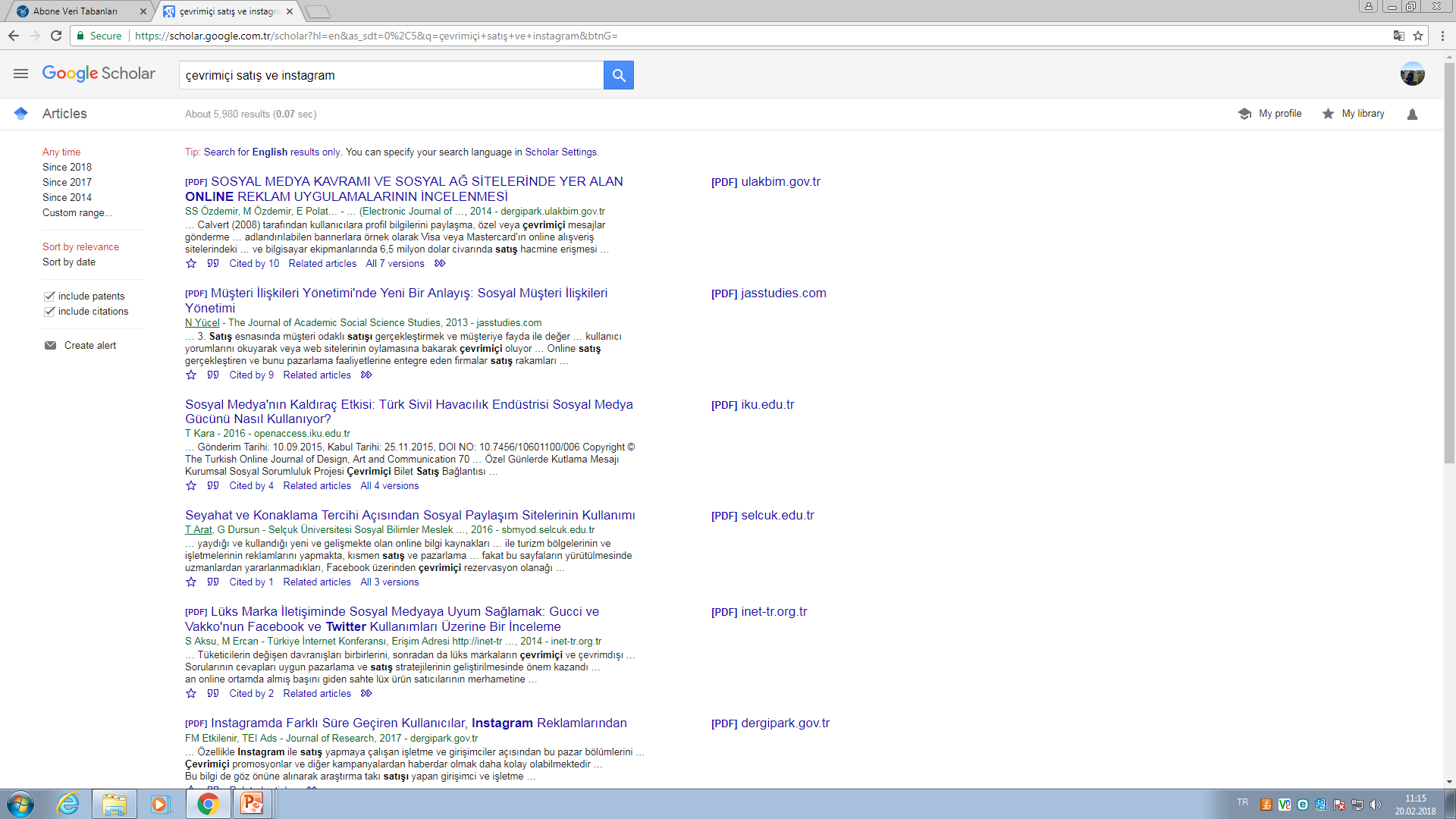 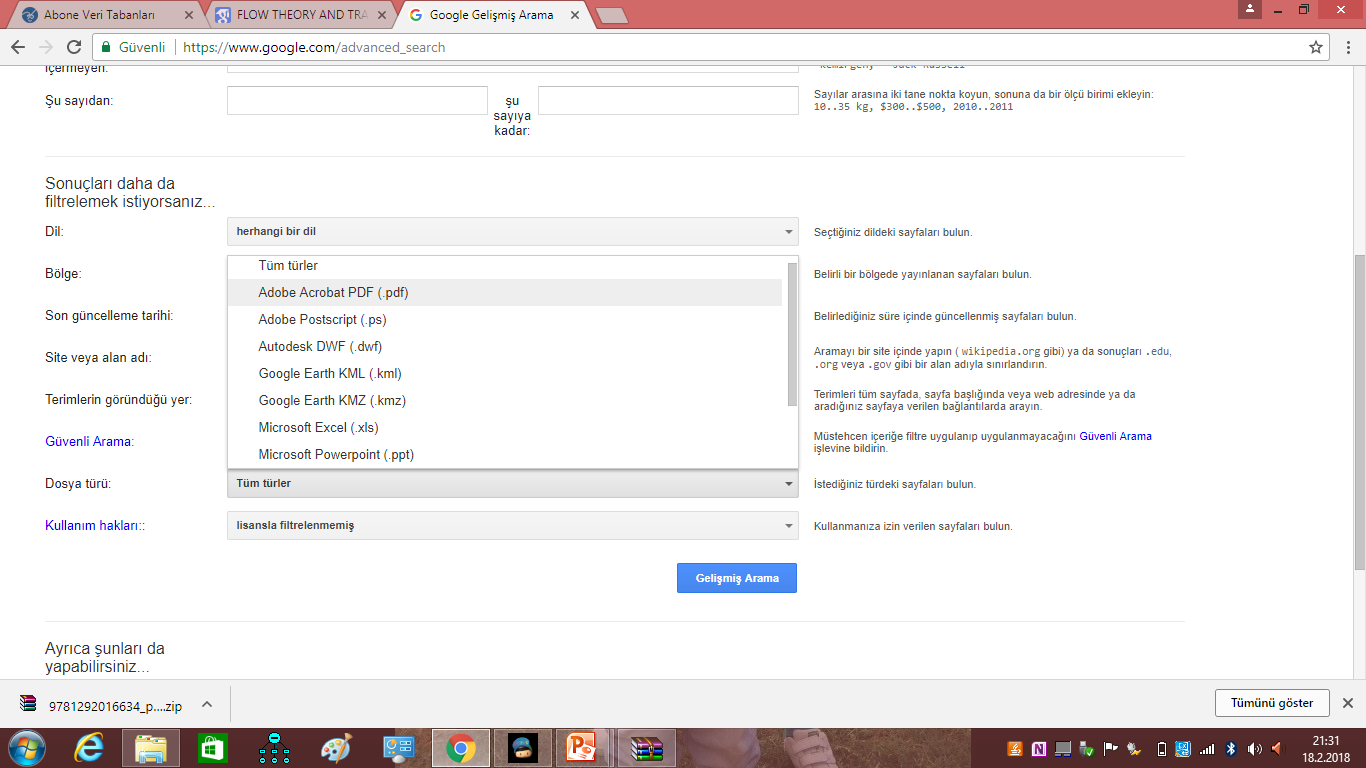 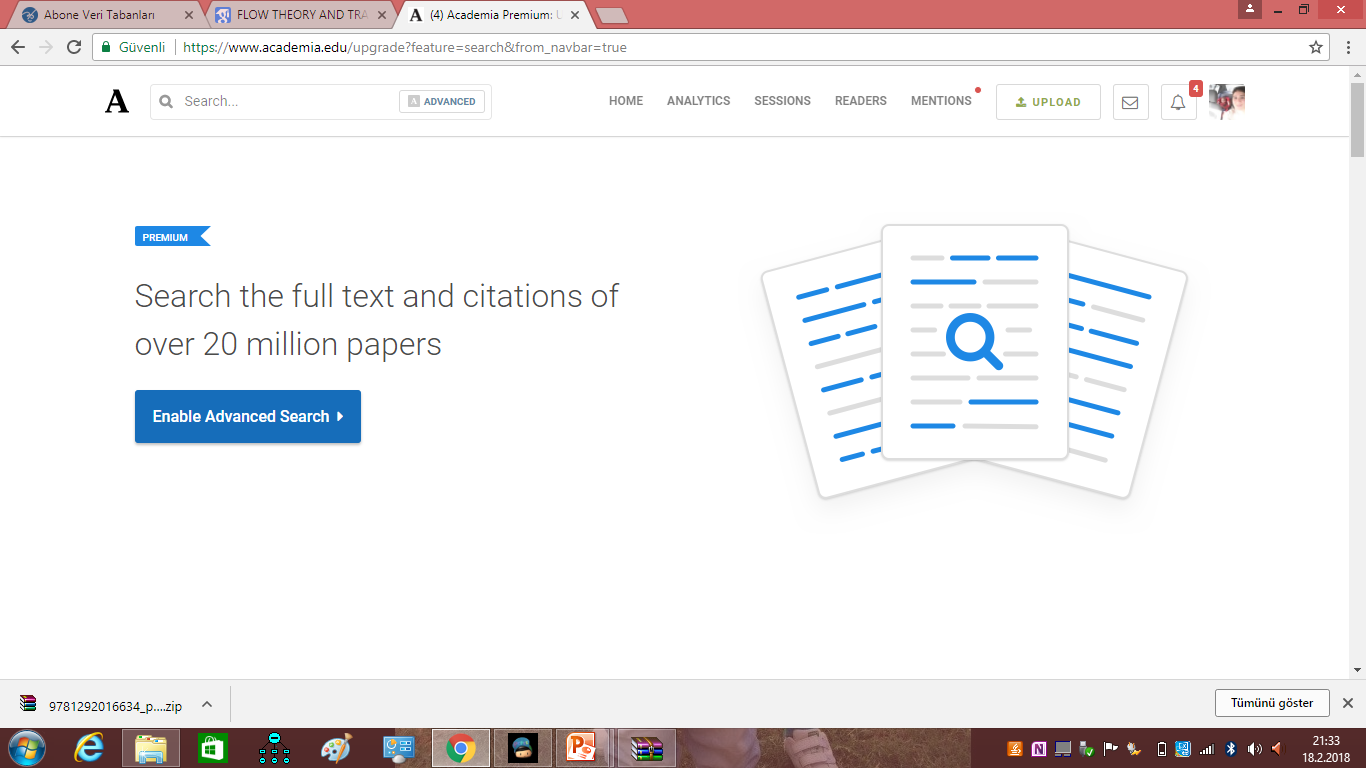 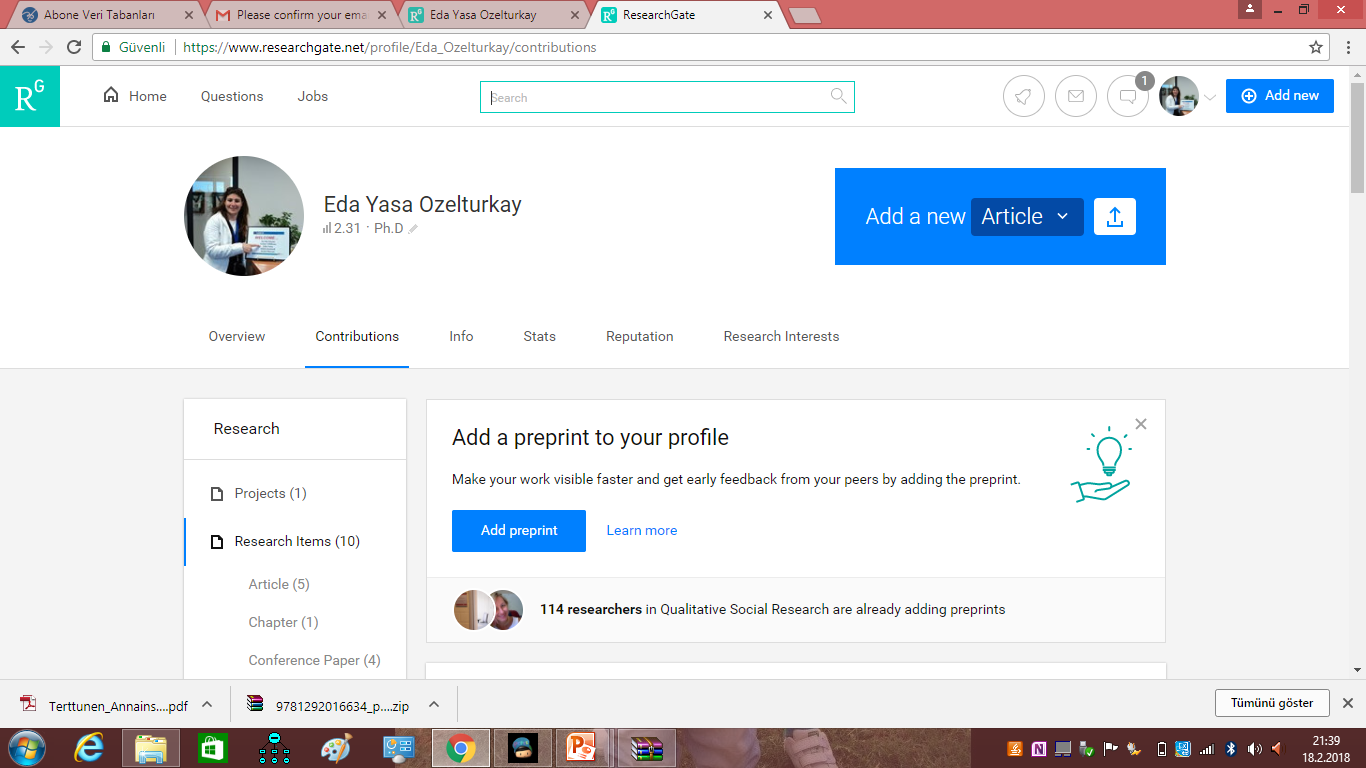 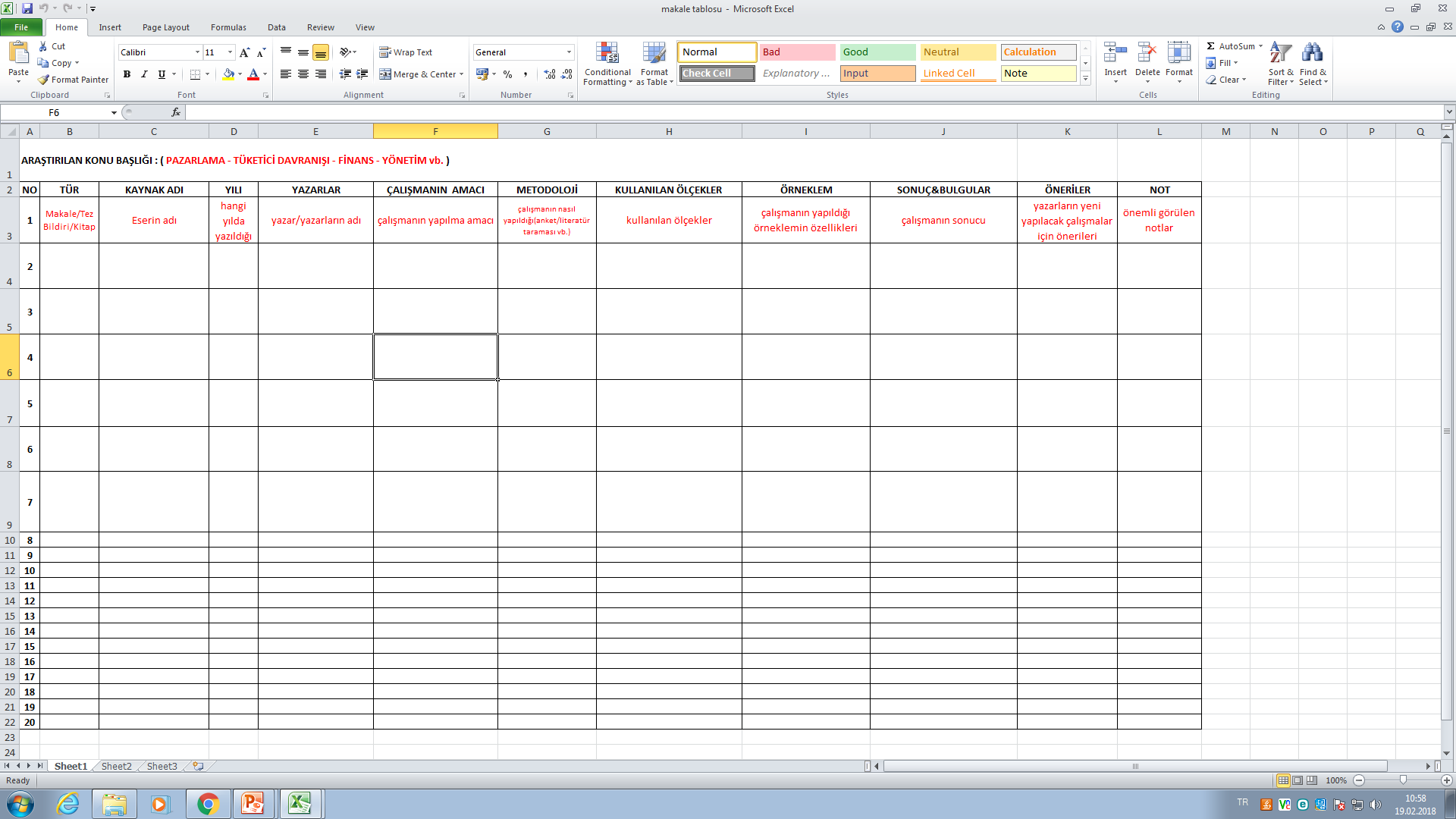 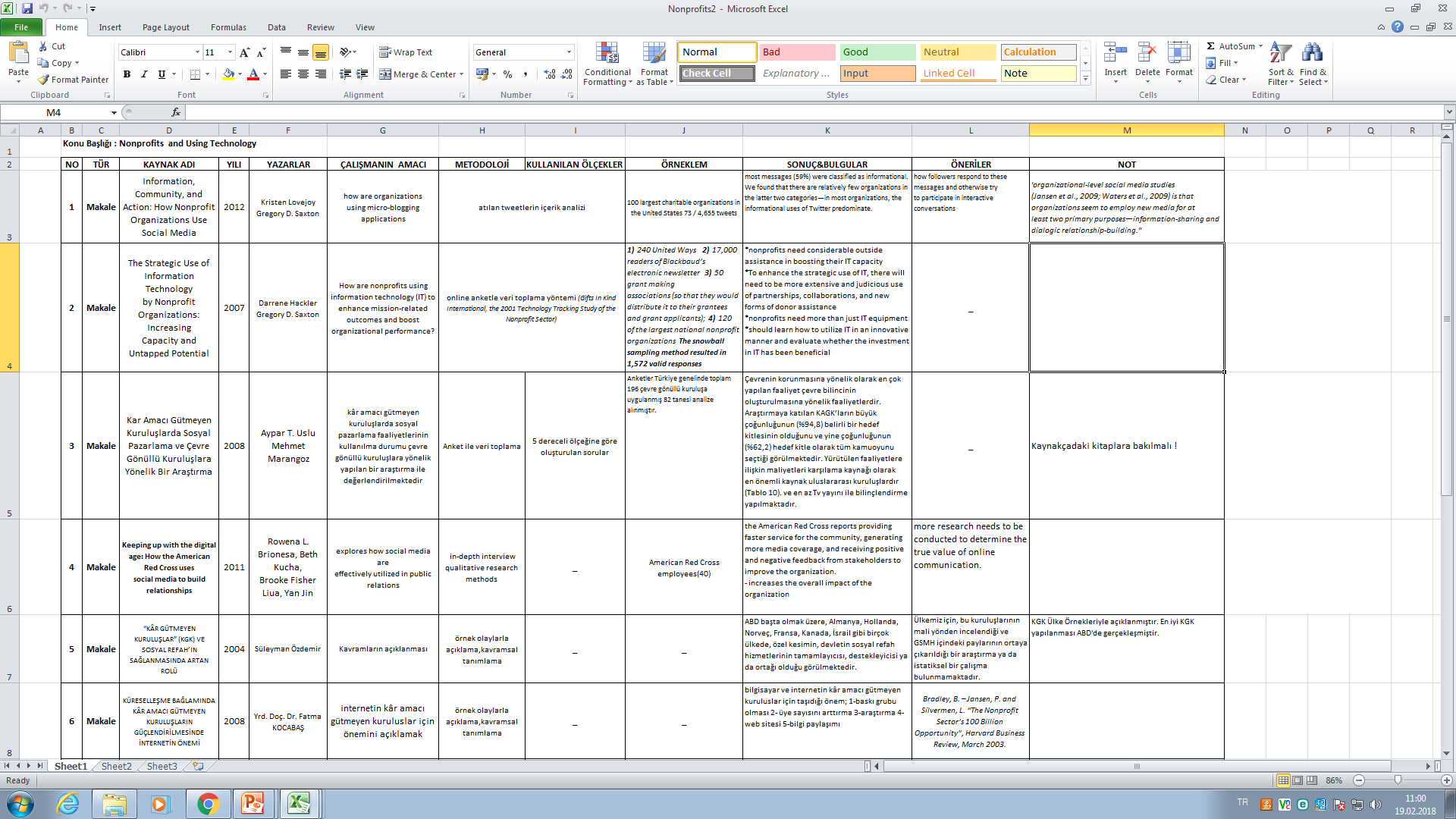 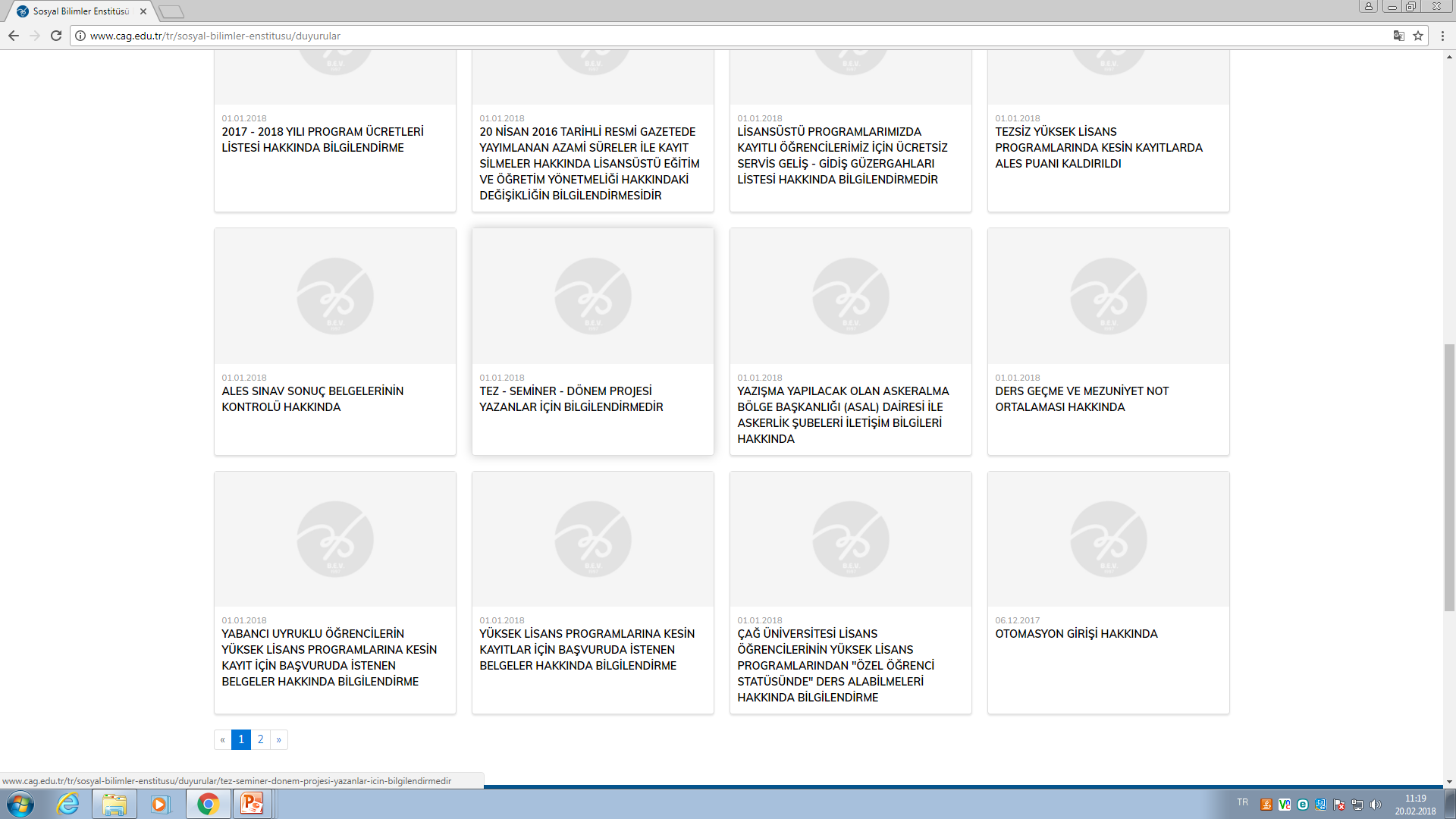 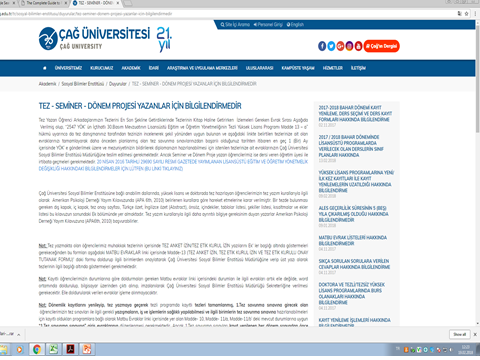 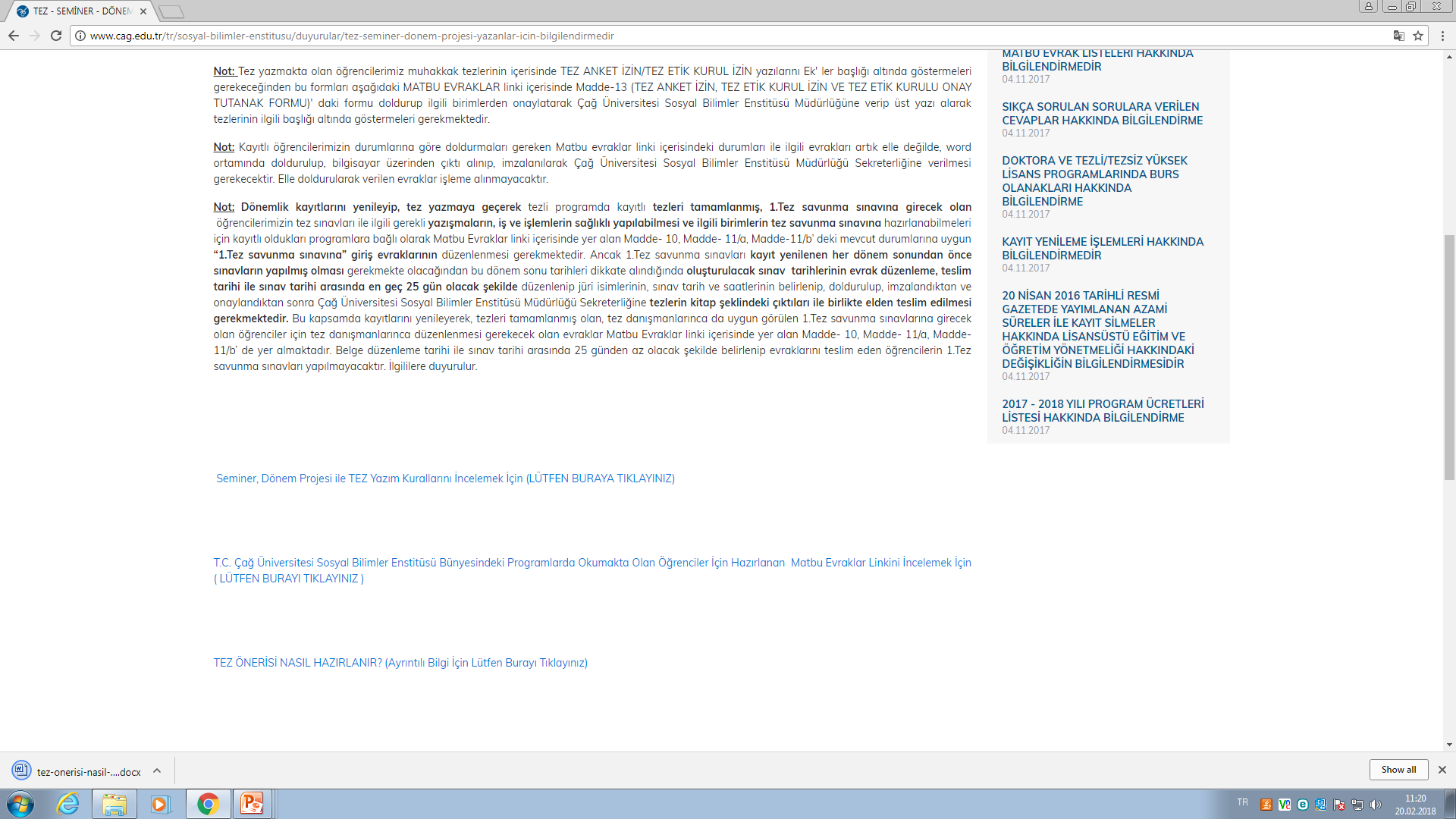 İdeal bir araştırma sorunsalı ve konusunun özellikleri
Araştırma  konusu & sorunsalı belirleme aşamaları
Araştırma konusunun daraltılması
Çok geniş araştırma konuları araştırılması zor ve zaman alıcıdır. 
Sektör açısından (imalat,otomotiv, hizmet vb.)
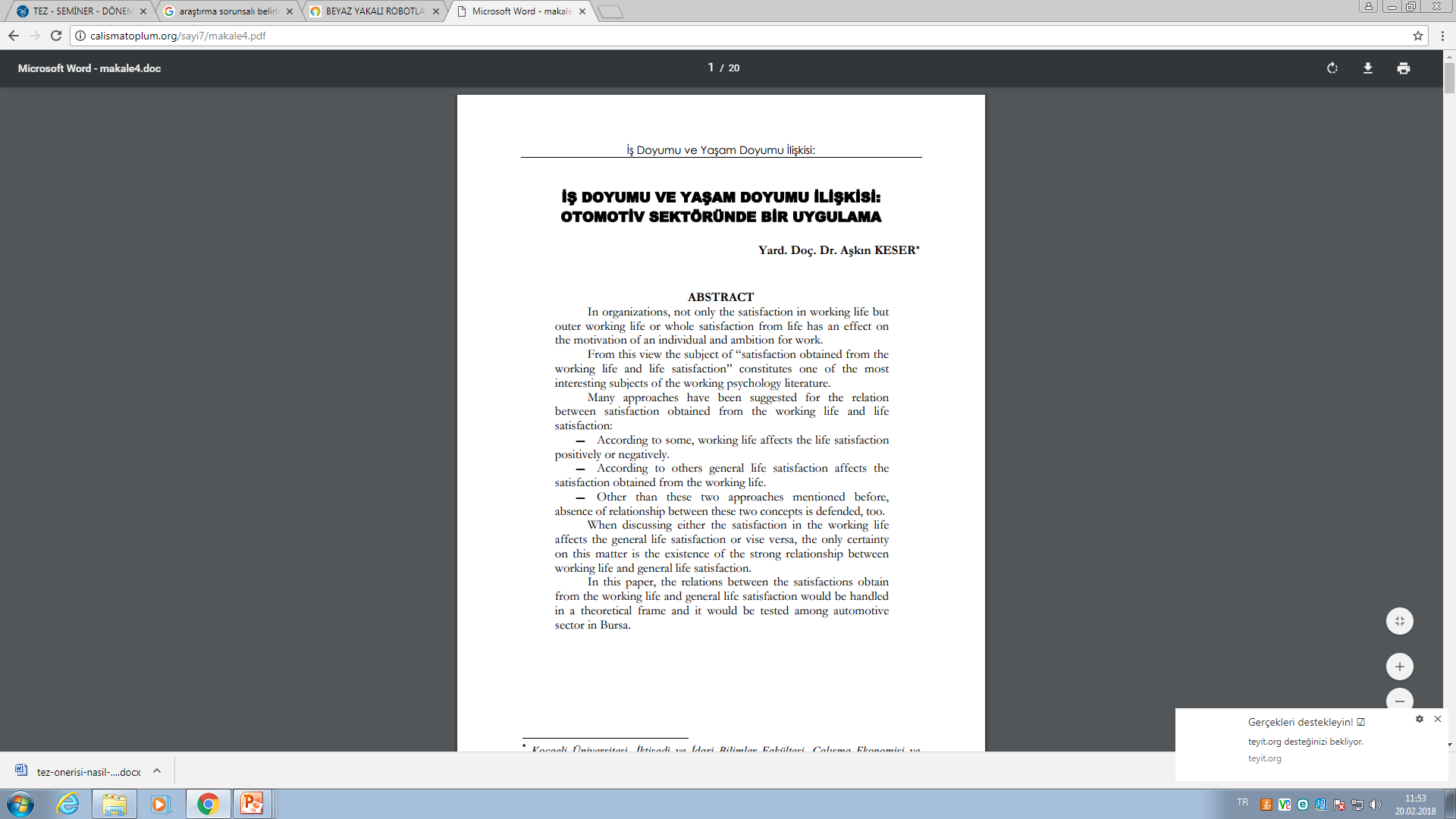 Konunun kapsamı açısından (performansa dayalı ücret, pazara  ilk giriş fiyatı vb.)
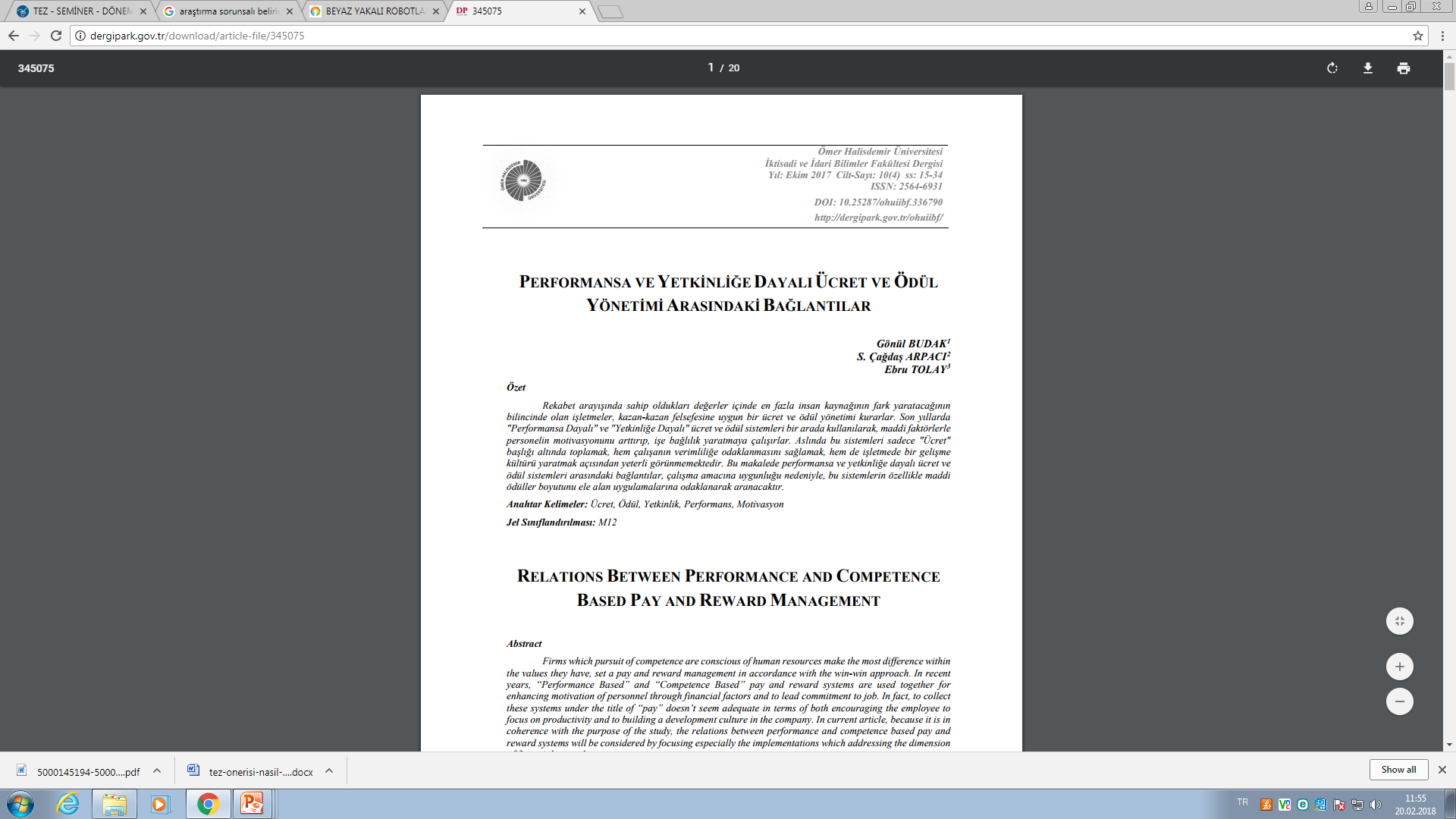 Coğrafi alan açısından (Ankara-İstanbul,Çukurova, Akdeniz bölgesi vb.)
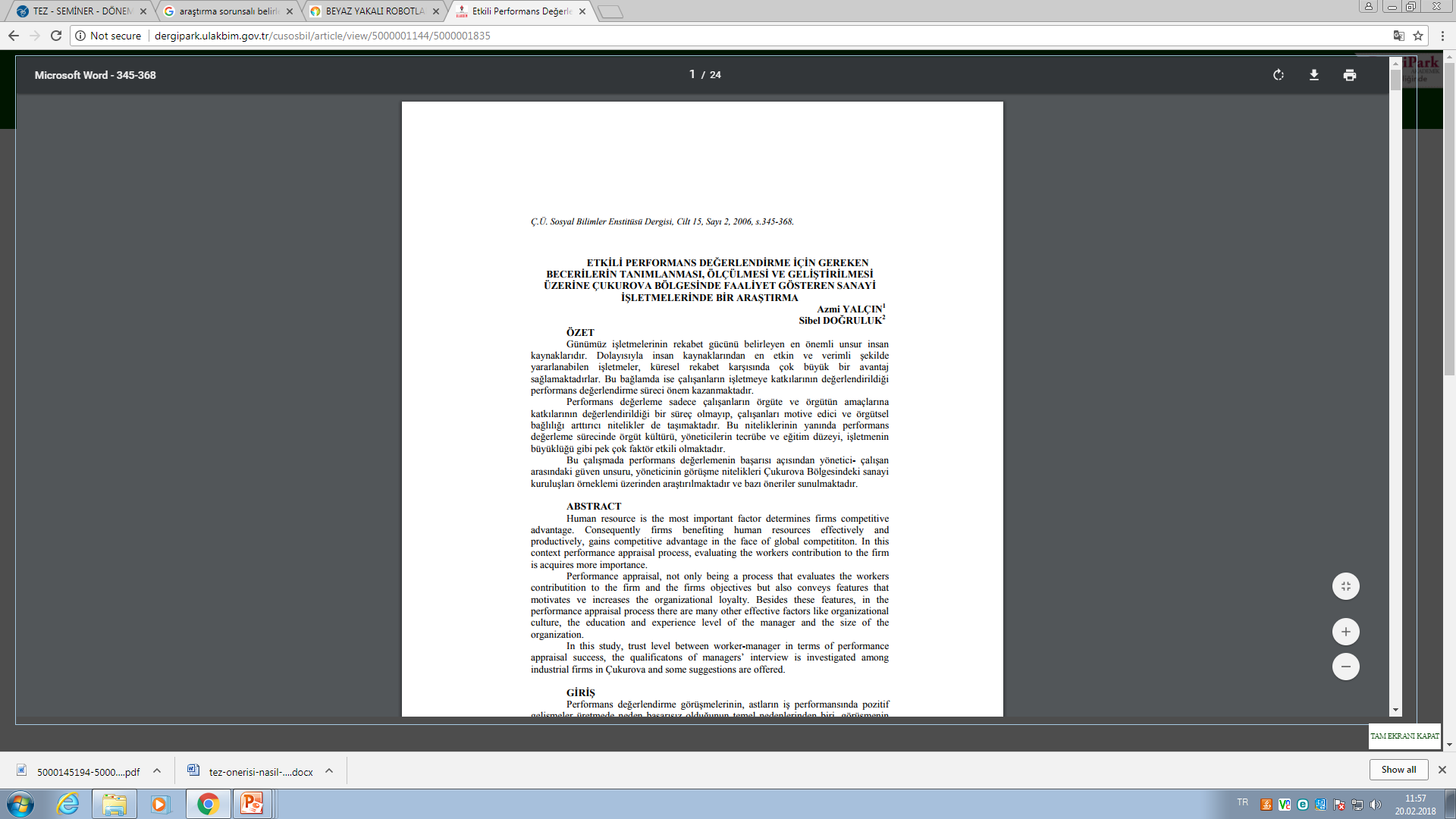 Çalışan grupları (beyaz yakalı,  beyaz yakalı robotlar, mavi yakalı, yöneticiler,vb.)
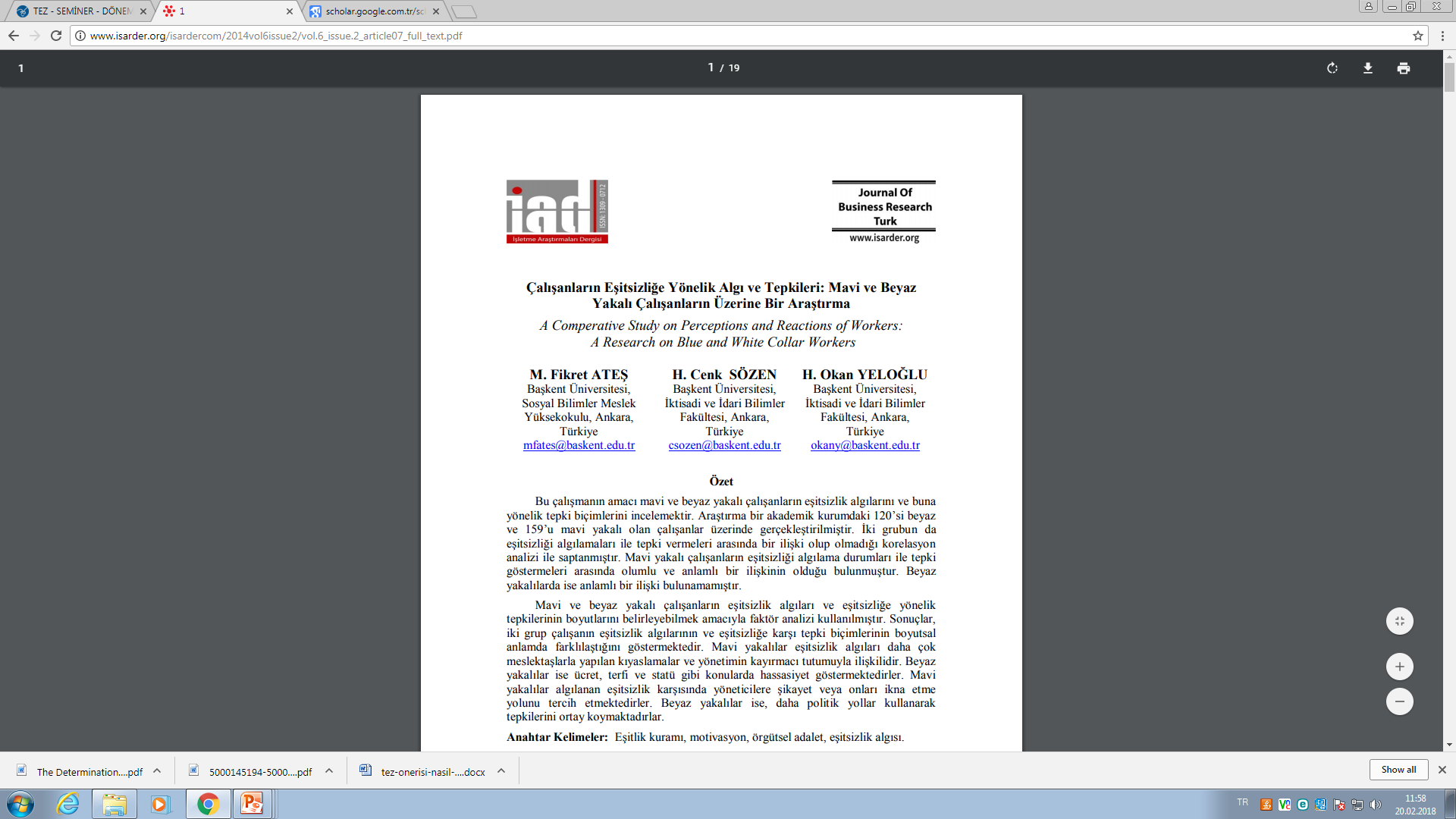 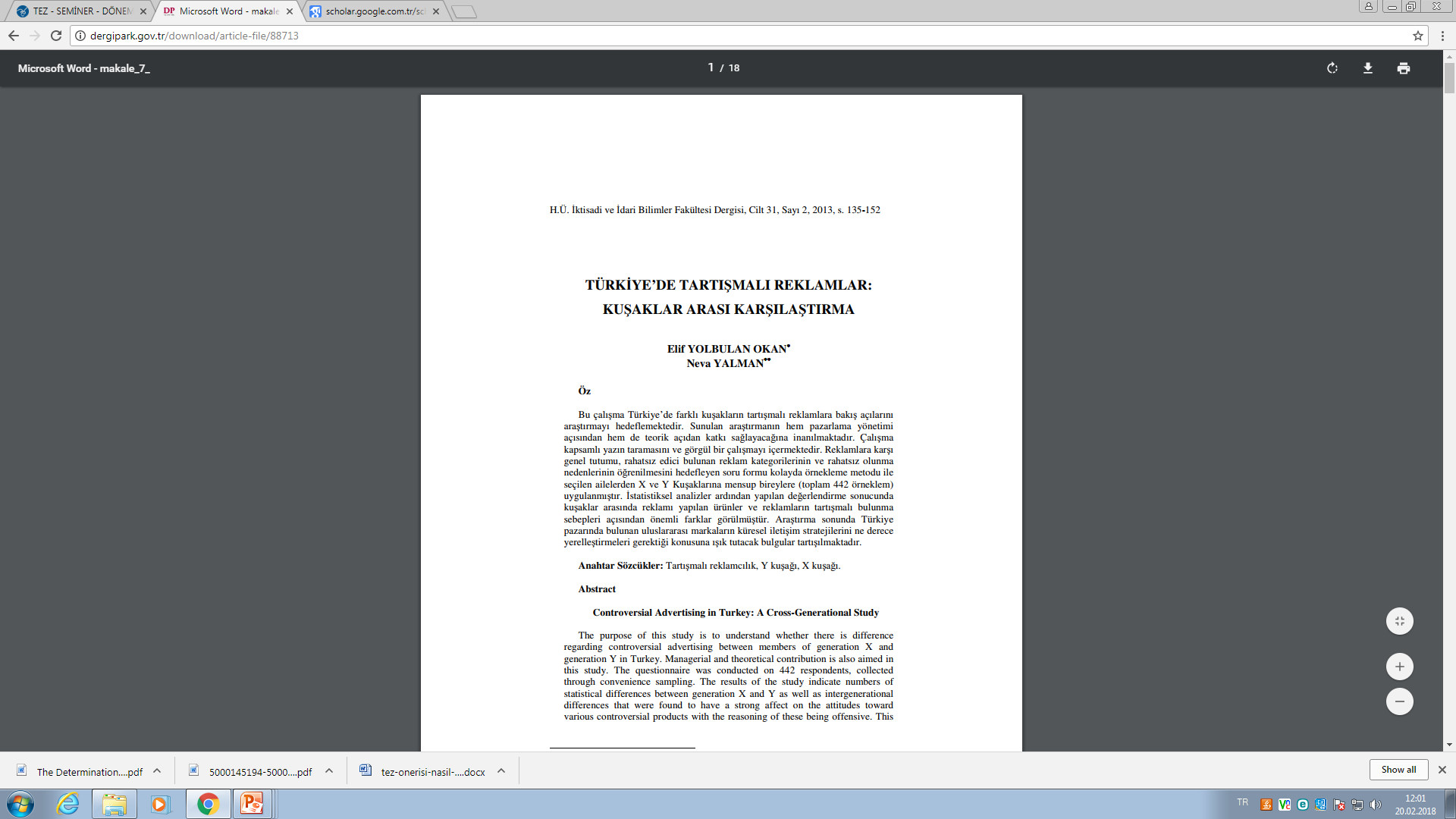 Yaş grupları açısından (X,Y,Z, çocuk ,genç yaşlı vb.)
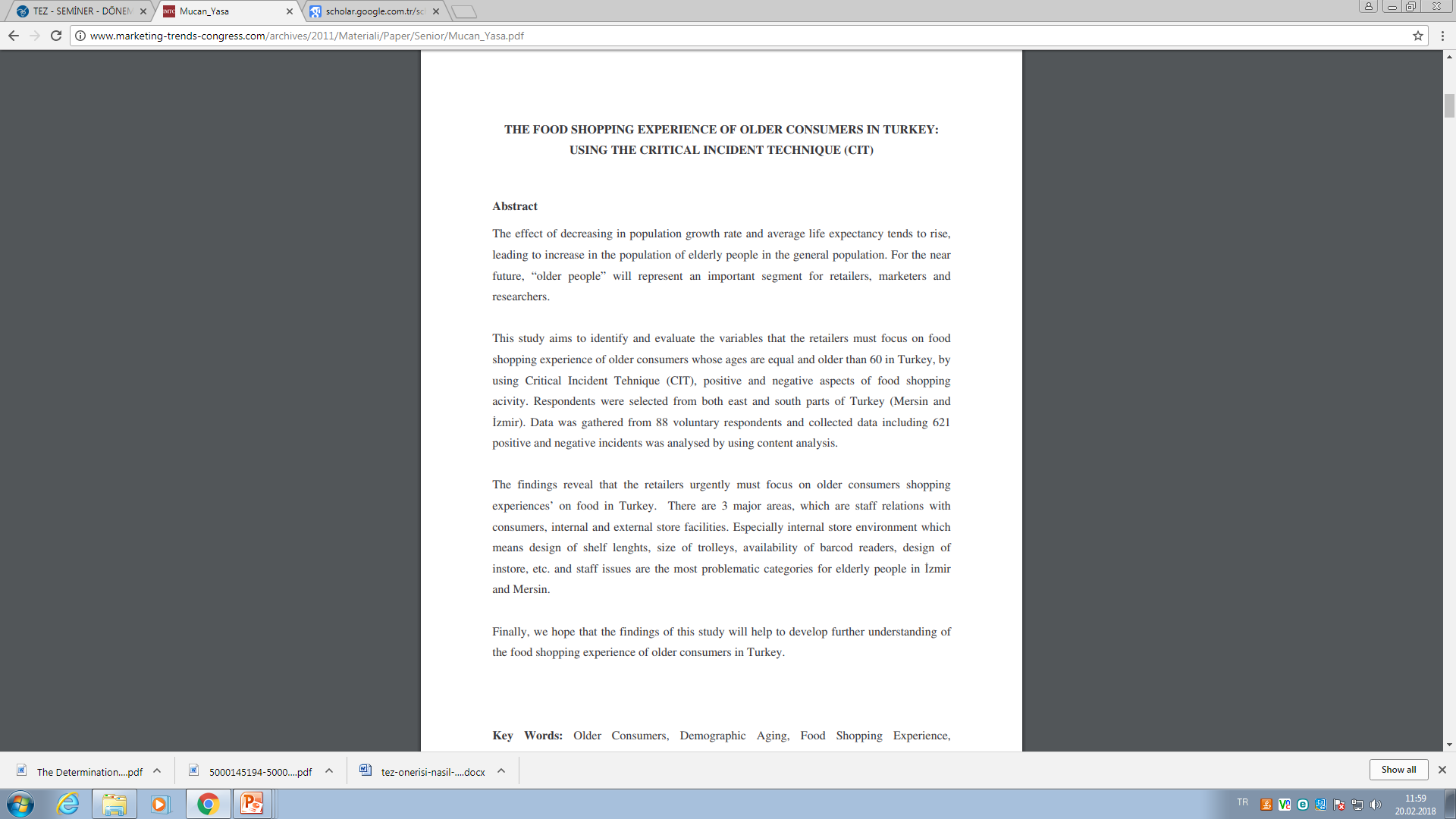 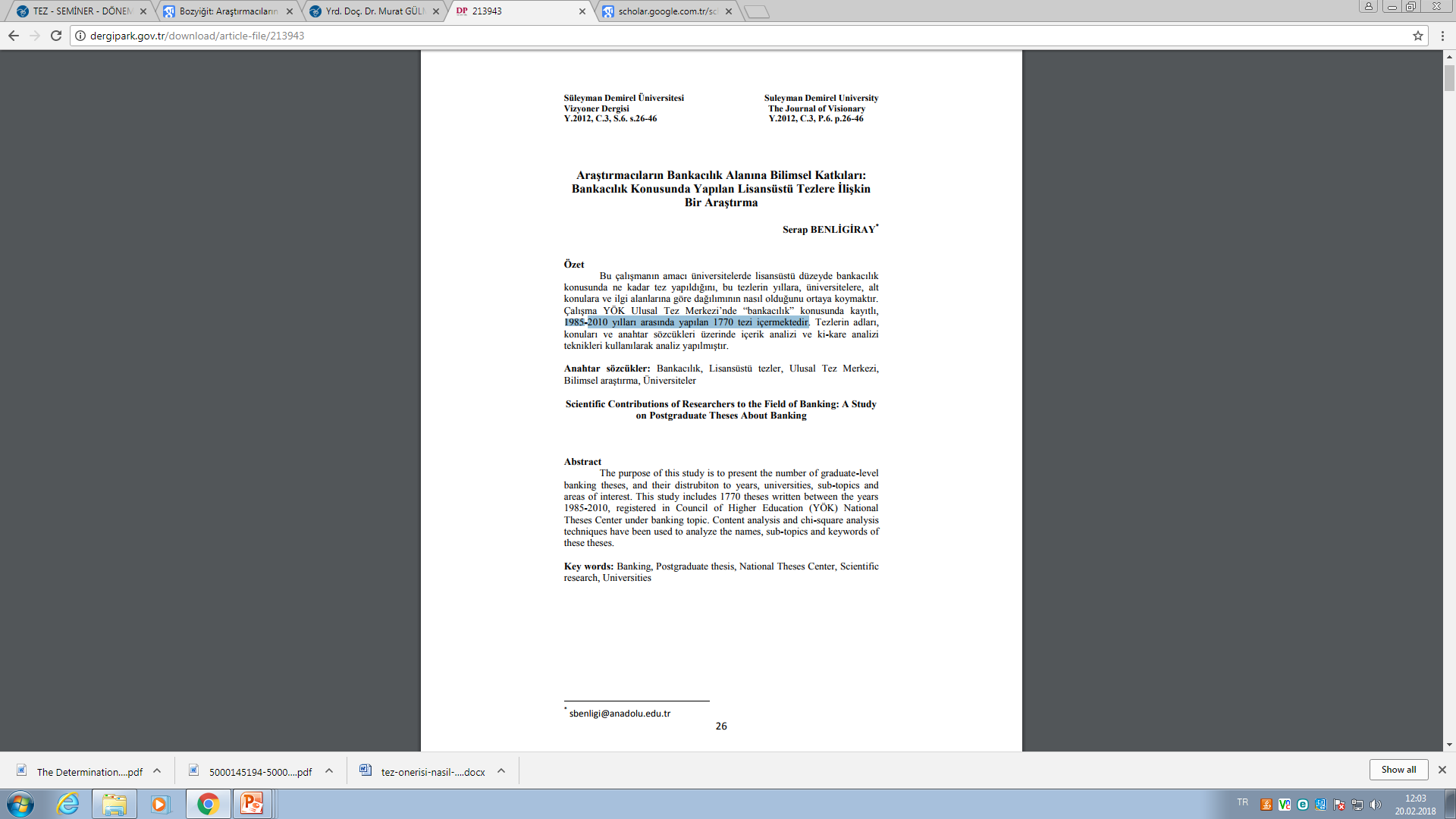 Zaman açısından (2010-2018 yılları arasında)
Araştırma sorunsalının bileşenleri
İyi bir özet
Araştırmanın amacı,yöntemi ve ana bulgularını içerir.
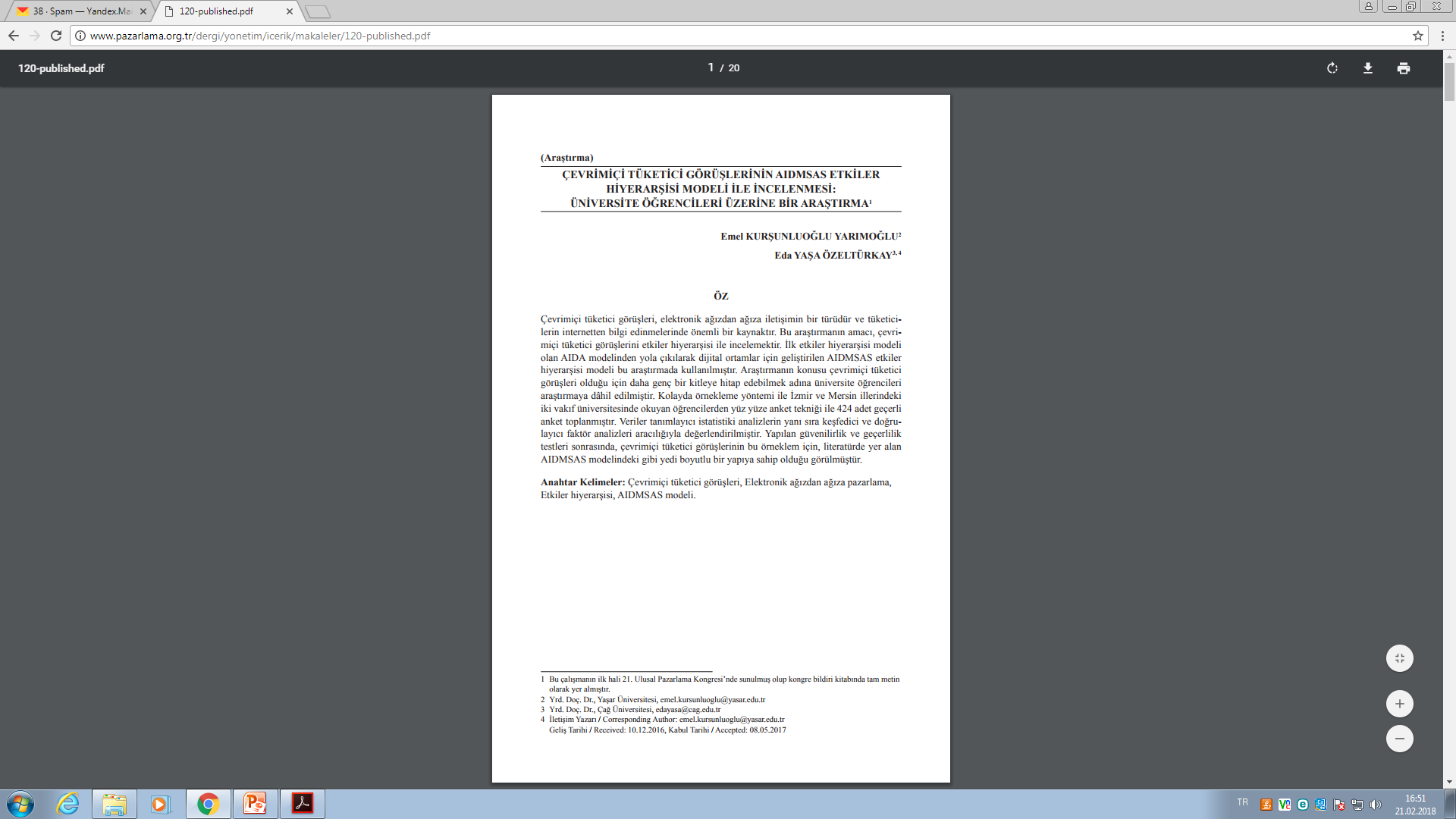 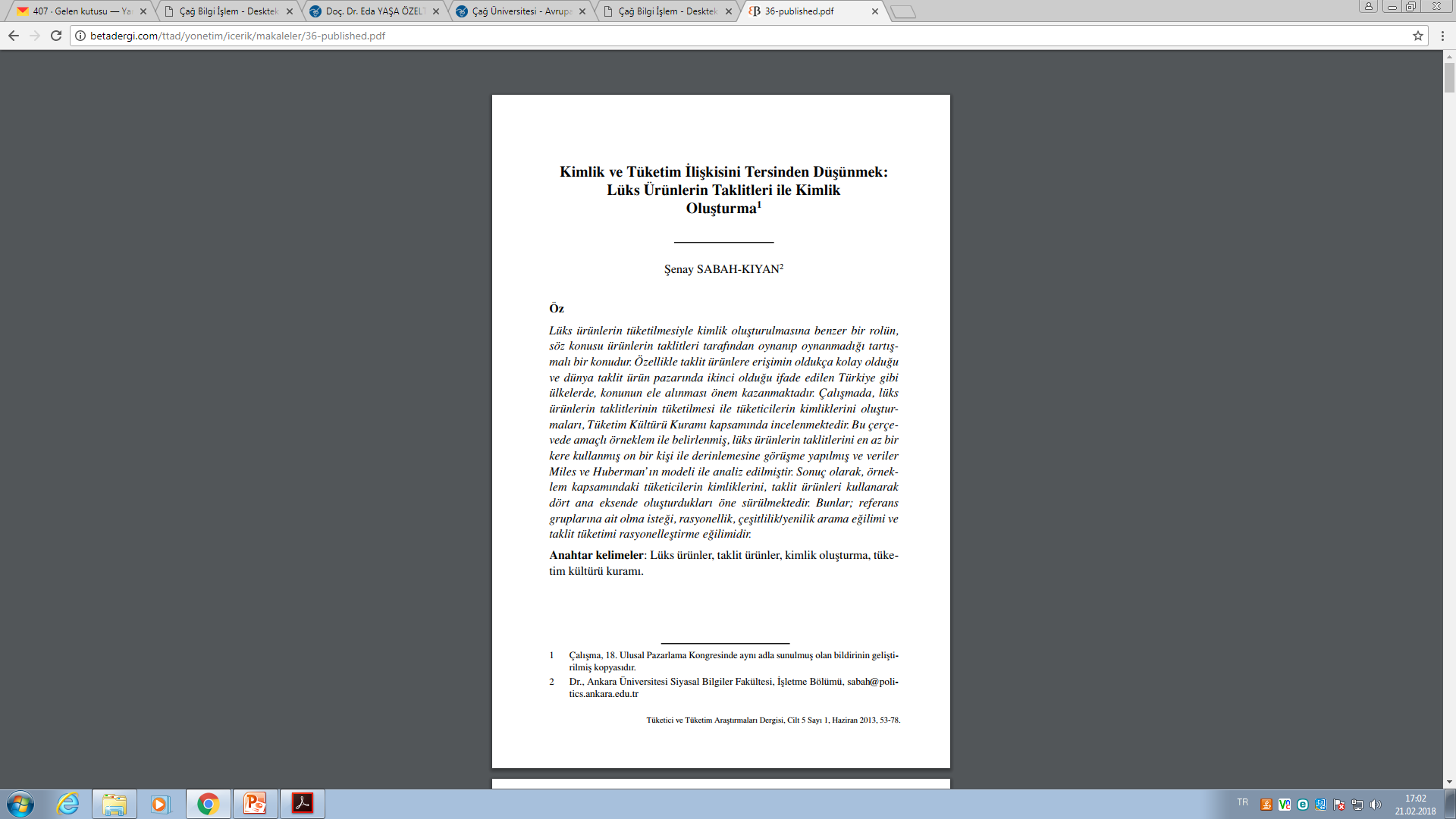 Yazımda APA
Bir araştırma raporunda araştırma probleminden önerilere kadar olan bölüm ve alt bölümlerden oluşan rapor metine Ana bölümler denilmektedir(Karasar,2009). APA (1967) modeline göre hazırlanan raporlarda ana bölümler;
Giriş
Yöntem
Bulgular ve yorum
Özet,Yargı ve Öneriler’den oluşmaktadır.
 Rapor sunumlarında izlenen bu ortak tutum iletişin kolaylaşmasını sağlar.
Evren,Örneklem ve Verilerin toplanması Yöntem’in alt bölümlerindedir.
Peki şimdi  sizin aklınıza hangi konular geliyor?
Sıralayalım....
Anahtar kelimeler belirleyin,
 Aramaları süzün,daraltın,
Hızlı okuma yapın,
Ama iyi okuyun....